Naš zavičaj
TUROPOLJE
POSAVINA
POKUPLJE
VUKOMERIČKE GORICE
ZAVIČAJNI GRAD :VELIKA GORICA ŽUPANIJA:ZAGREBAČKA
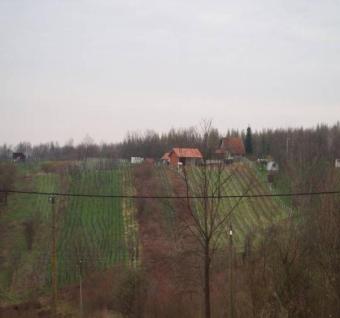 Slike zavičaja
Vukomeričke gorice


Vukomeričke gorice
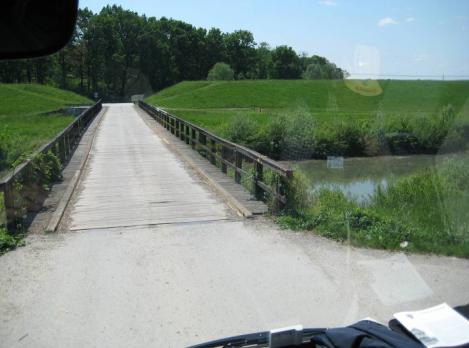 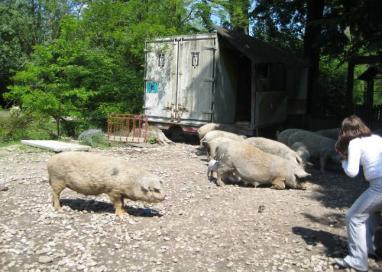 Turopoljski lug
Turopoljska svinja
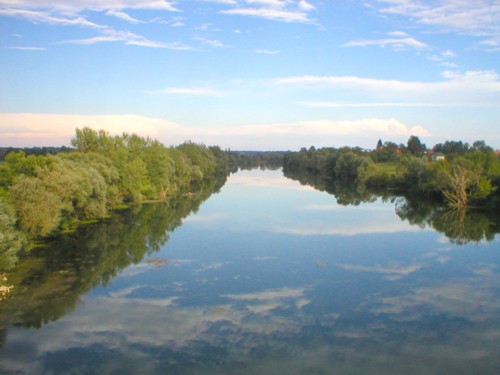 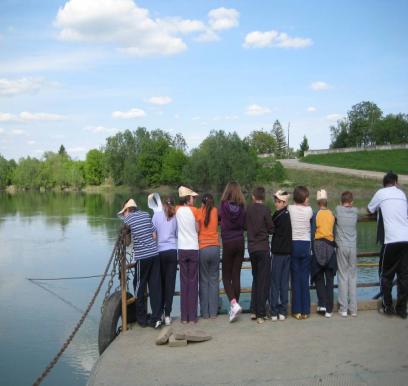 Vrbovo-Oborovo   skela na Savi
rijeka Kupa
3
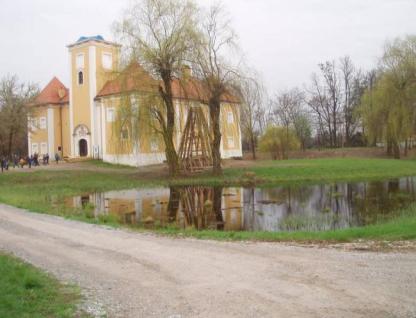 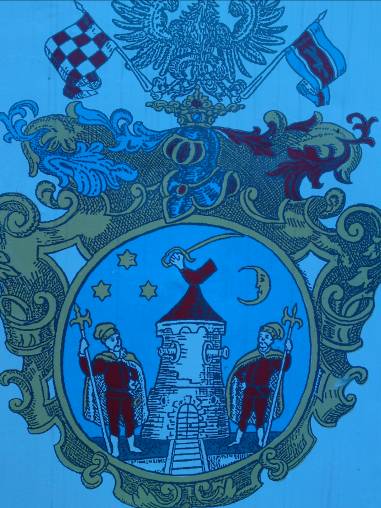 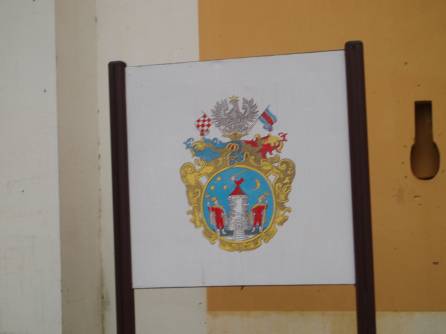 Dvorac Lukavec
4
21.09.2012. s Oskarom na  Poučnoj pješačkoj stazi   Šumarica
Spremni smo za polazak
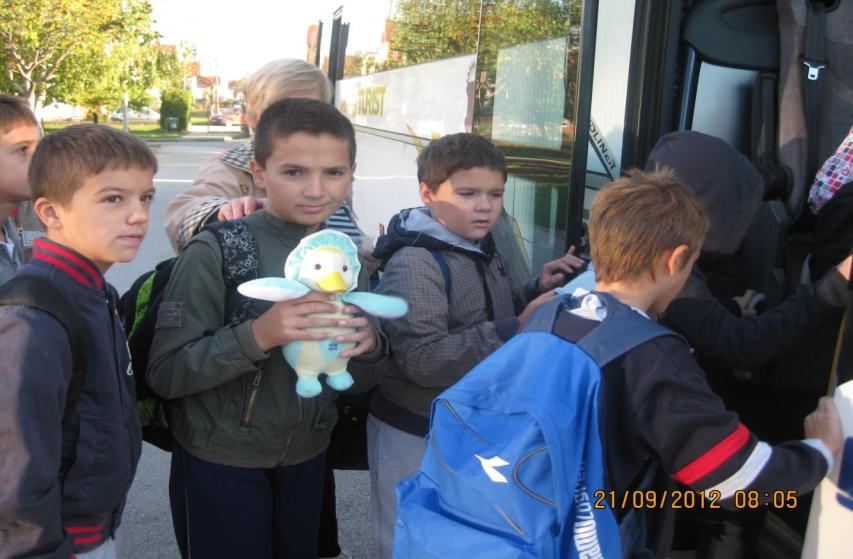 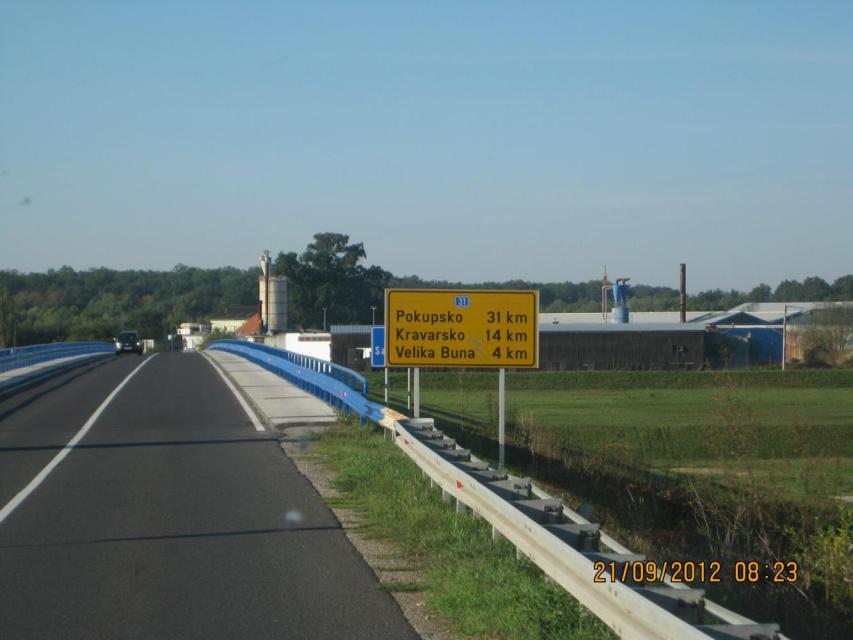 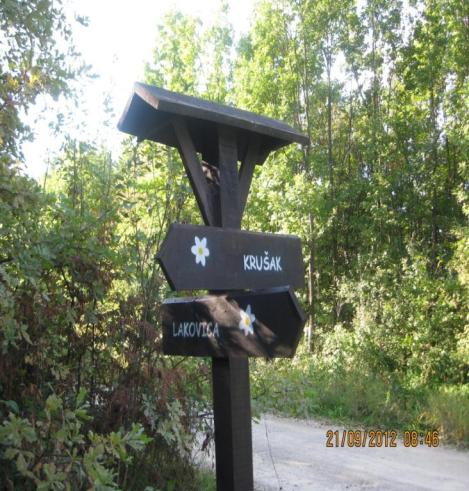 Nakon pola sata vožnje autobusom nastavljamo put pješice Pješačkom poučnom  stazom Šumarica .
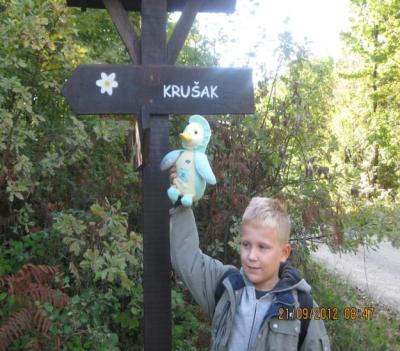 Kuda treba krenuti ?
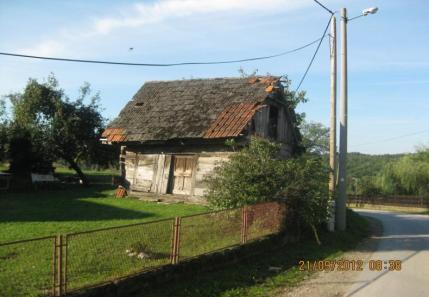 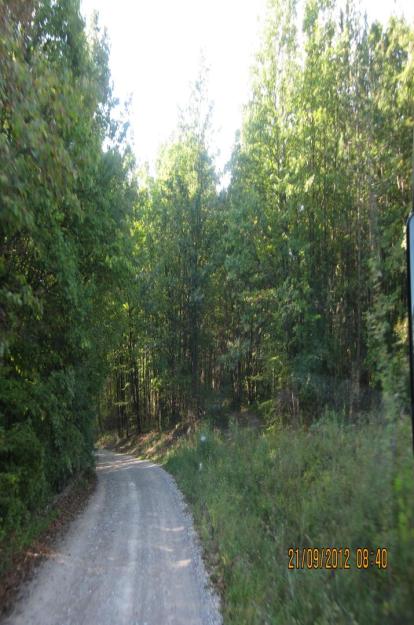 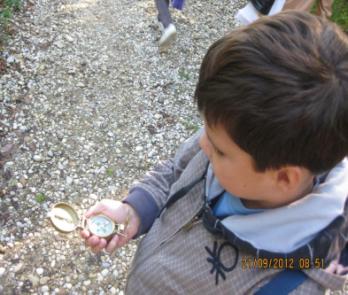 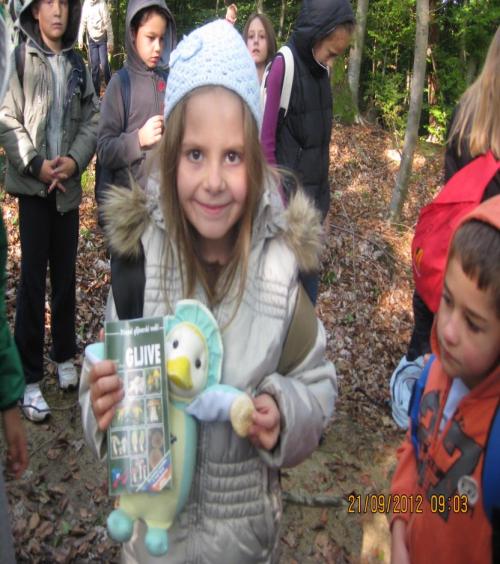 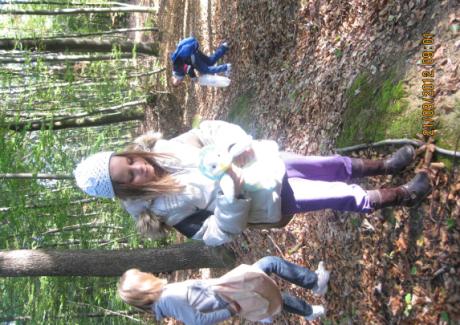 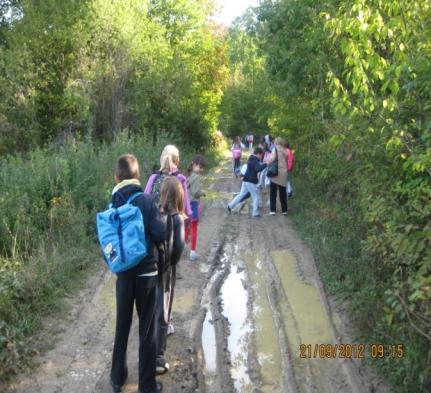 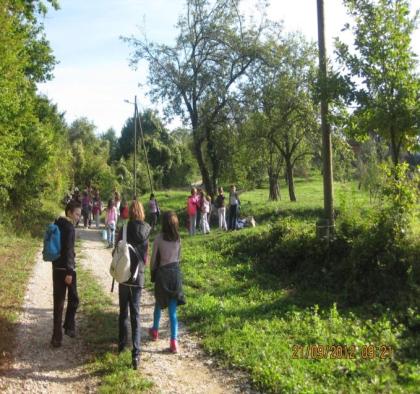 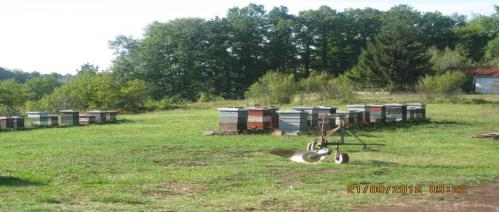 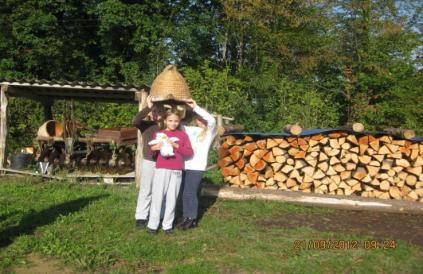 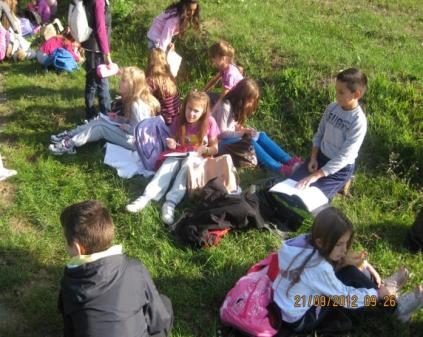 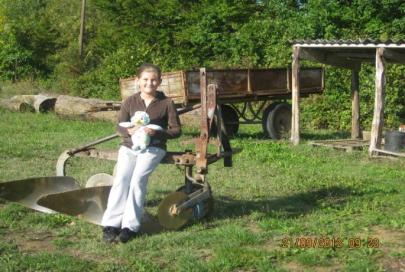 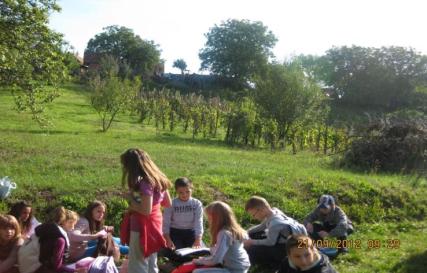 Naučili smo Oskara kako se možemo orijentirati u prirodi.
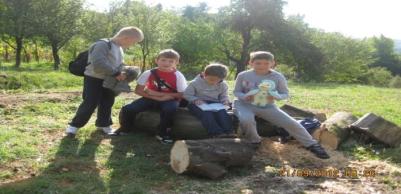 Zadatci :
SA STAJALIŠTA CRTOM PUTUJ:
1.---- na   SJEVER
2.---- sa     S	na	JZ
3.---- sa     JZ	na	Z
4.---- sa     Z	na	SI
5.---- sa     SI	na	JI
6.---- sa     JI	na	SZ
7.---- sa     SZ	na	I
Na SZ nacrtaj stablo.
Strelicom označi smjer
gdje će sunce biti navečer.
Napiši stranu gdje je 
sunce bilo ujutro.
Strelicom označi kamo
pada tvoja sjena.
Na kojim stranama svijeta
nema ništa nacrtano.
Na ……………….
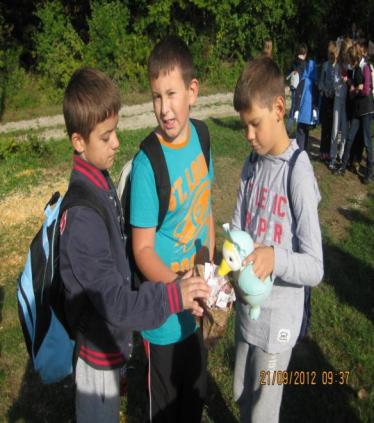 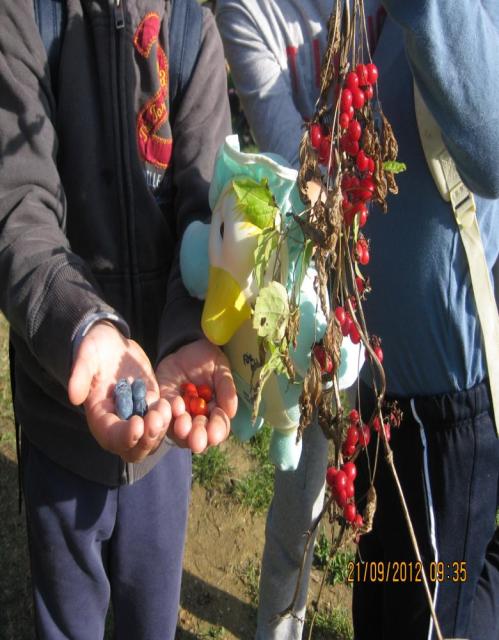 Smeće treba pokupiti
Ima li šta za jesti  ?
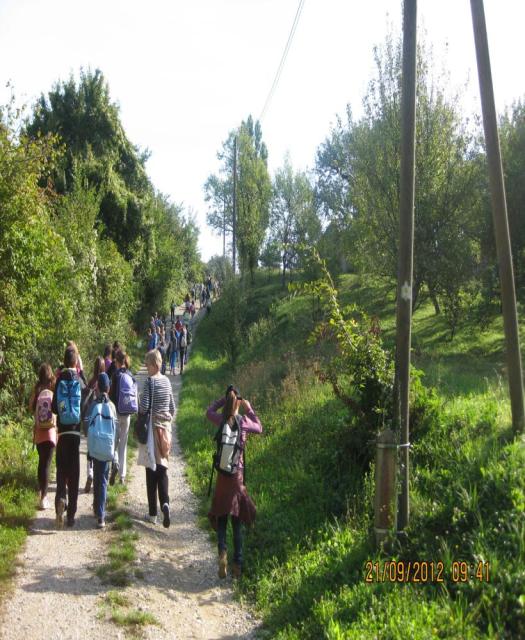 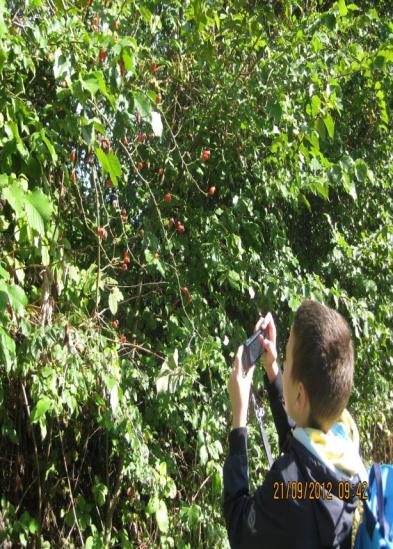 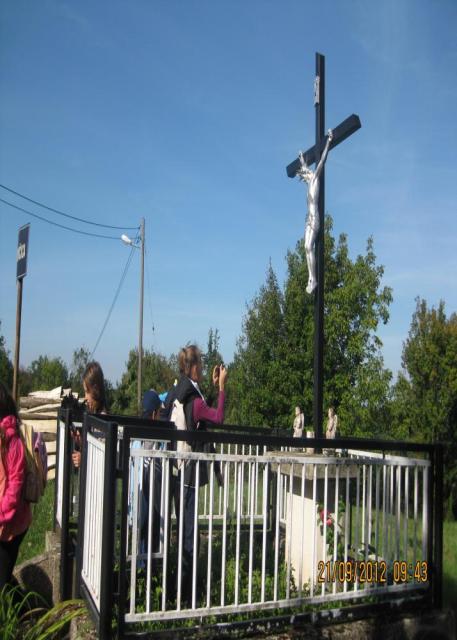 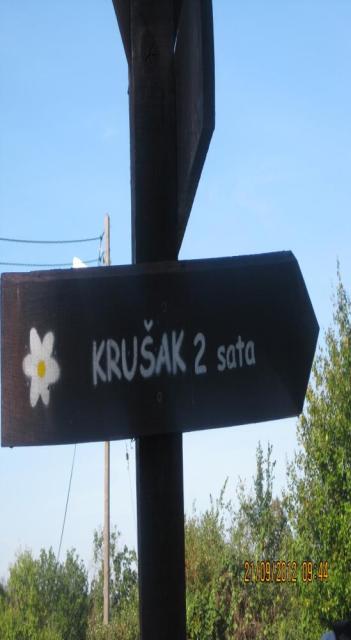 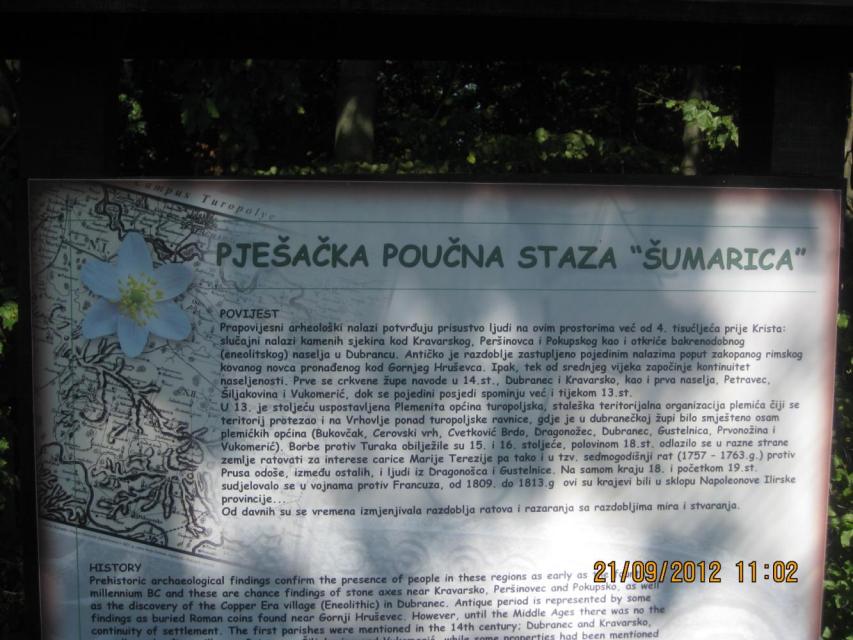 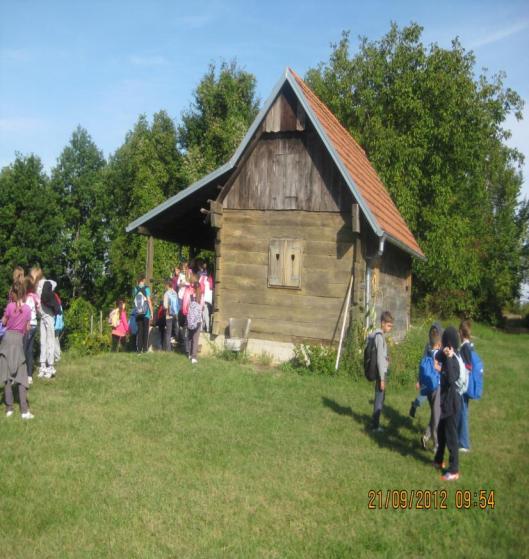 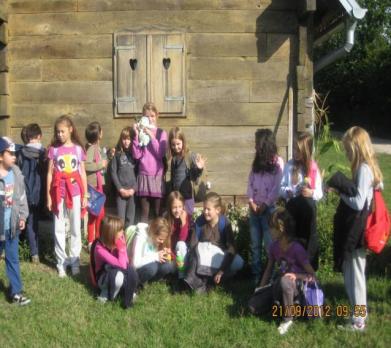 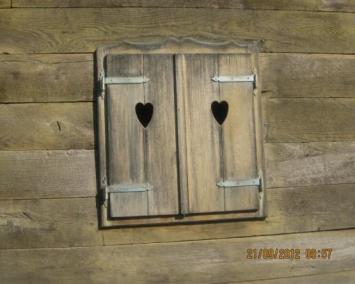 Kratki odmor uz starinsku , drvenu kuću
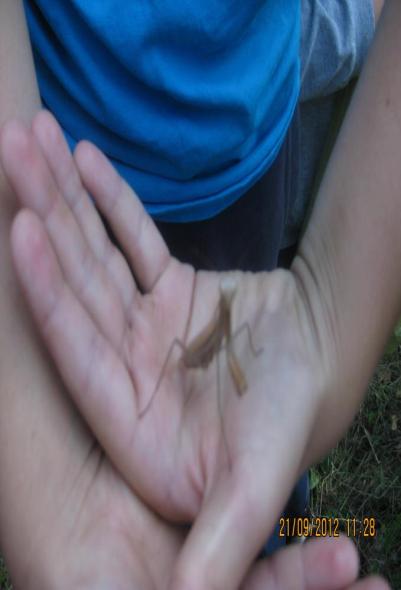 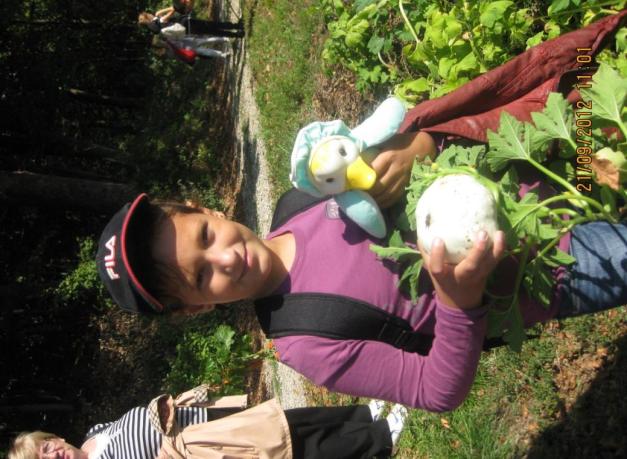 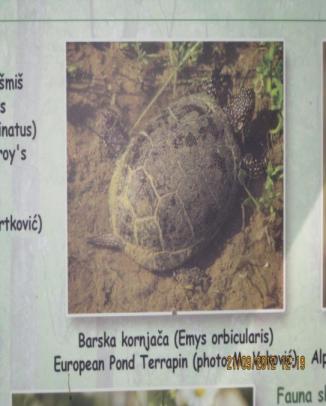 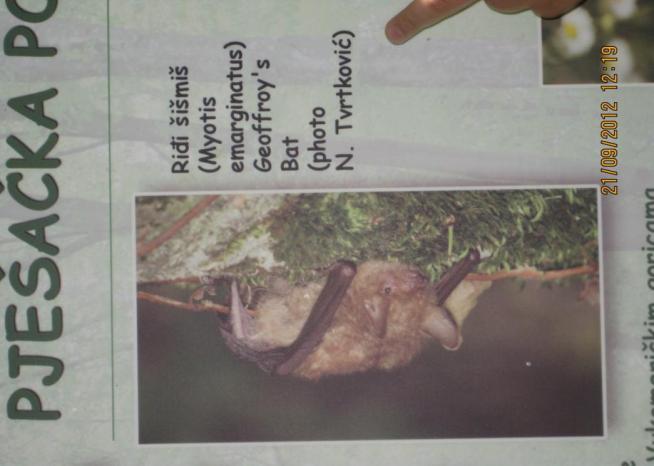 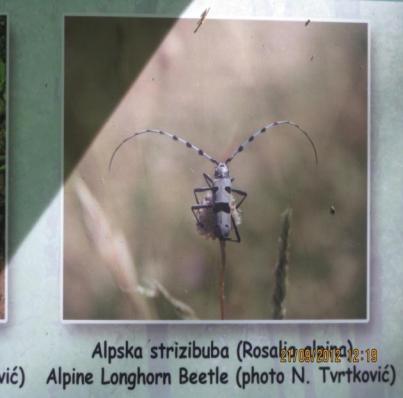 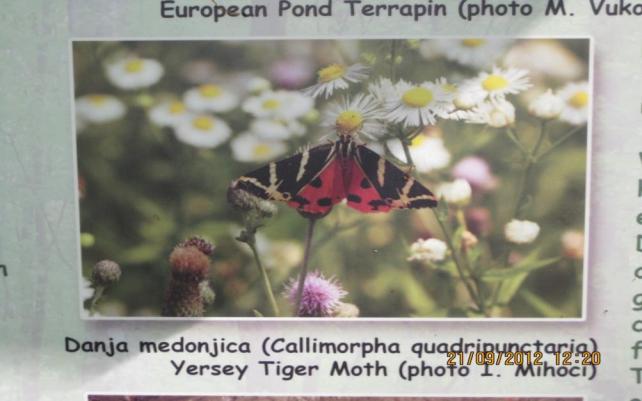 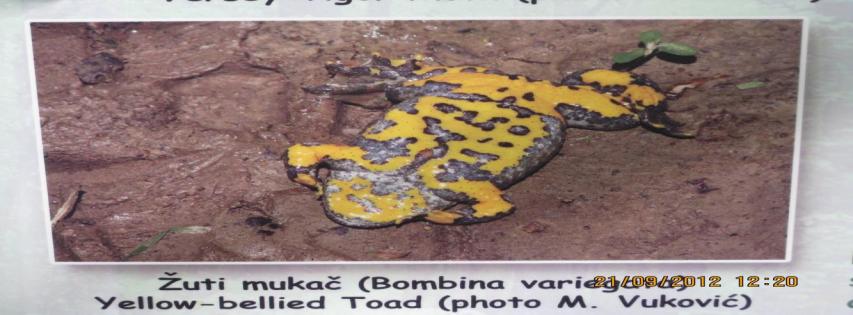 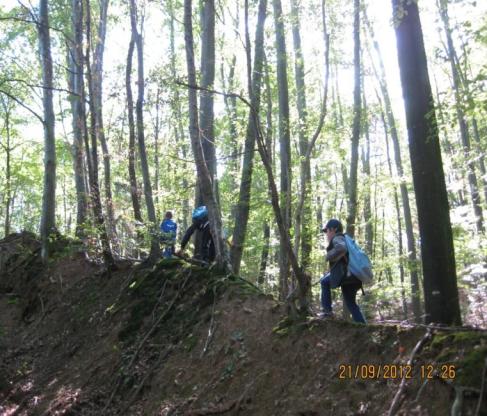 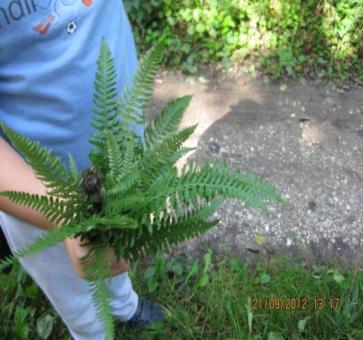 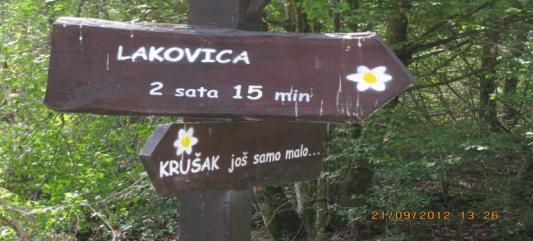 Još ovaj uspon!
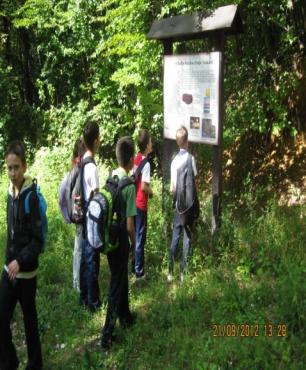 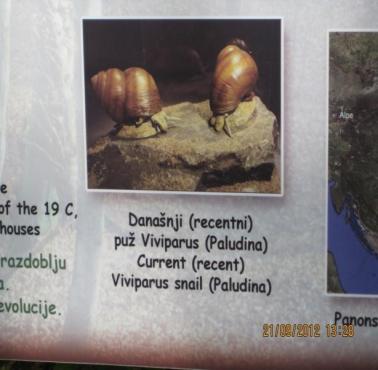 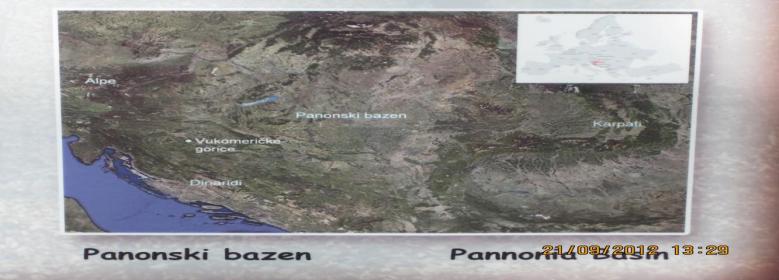 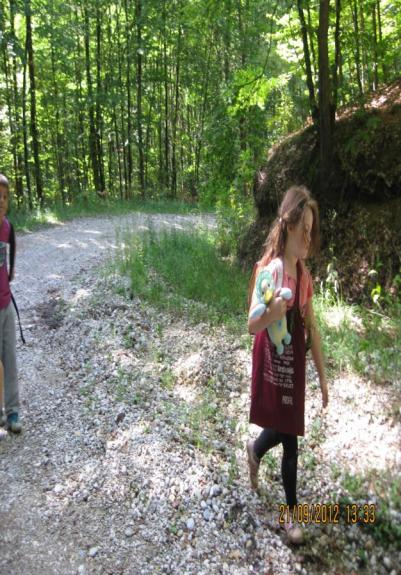 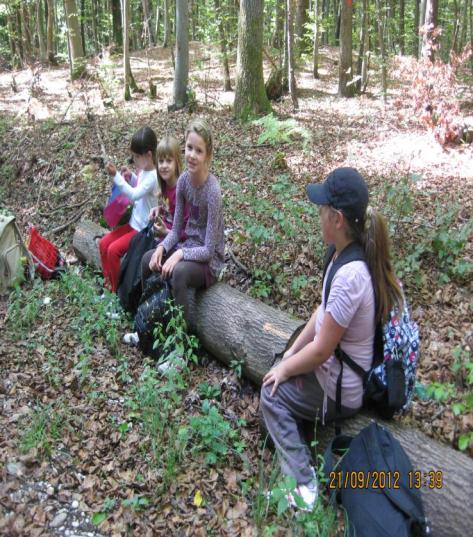 Malo  odmora !
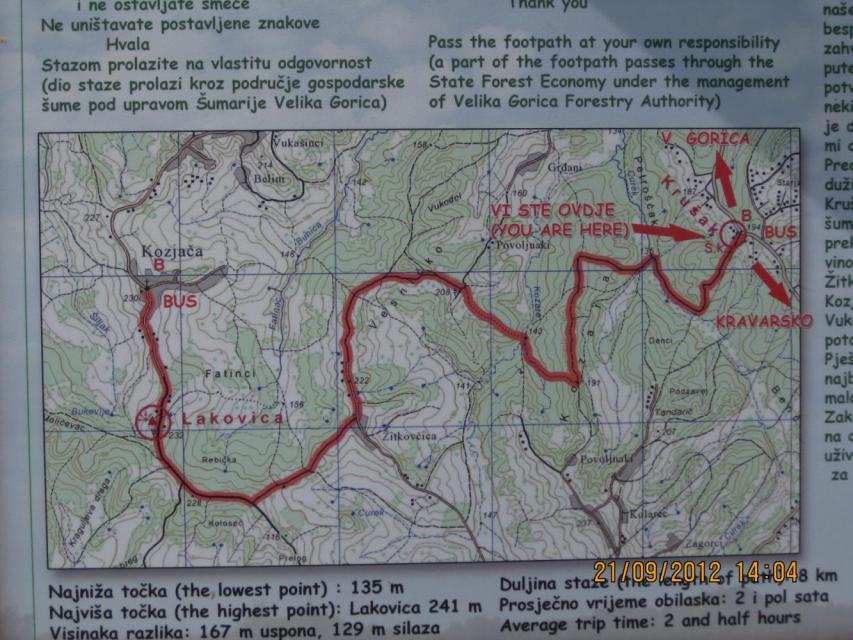 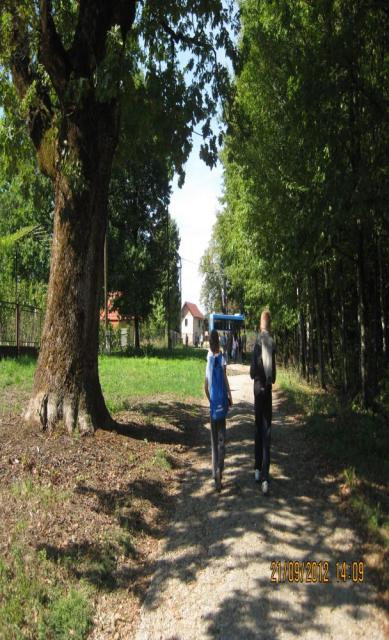 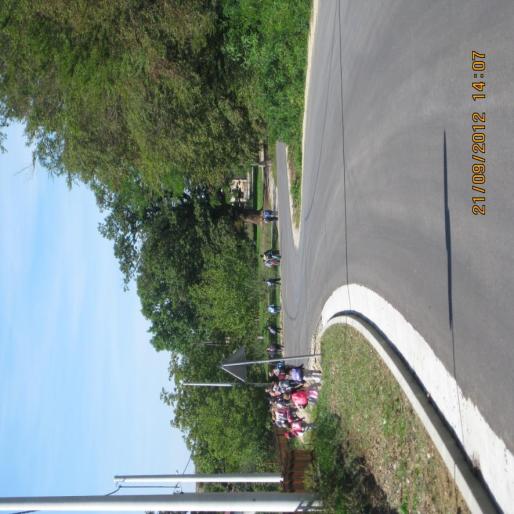 Nakon 8 km pješačenja  kroz šumu ponovo na asvaltu-bilo je to lijepo iskustvo  rane jeseni  u
brežuljkastom dijelu našeg zavičaja .
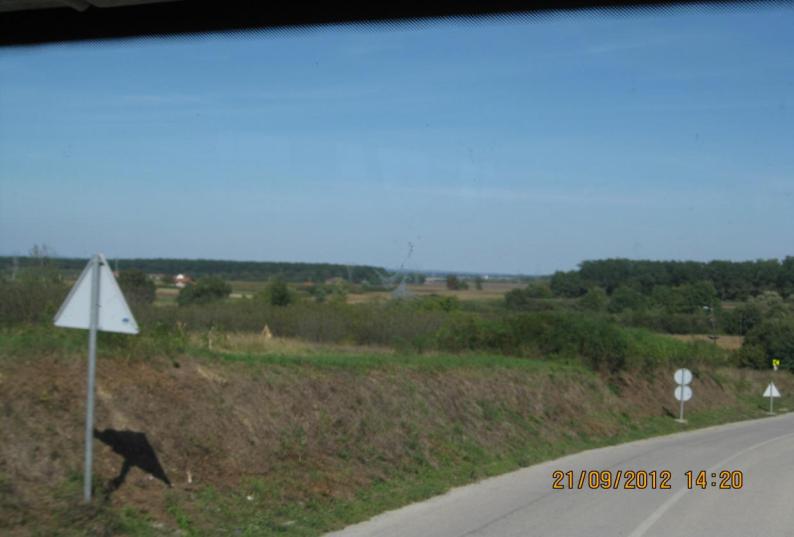 Vraćamo se u nizinski dio našeg zavičaja
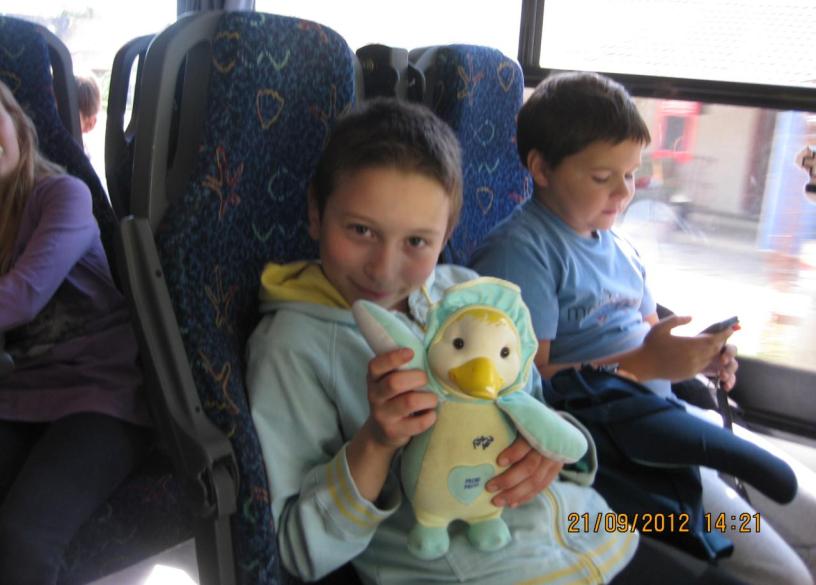 Doviđenja do  nekog drugog susreta !
učteljica   Š.R.
OŠ Velika Mlaka